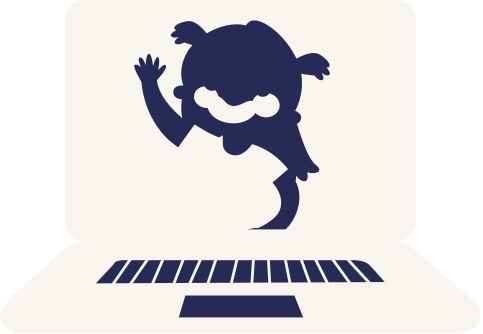 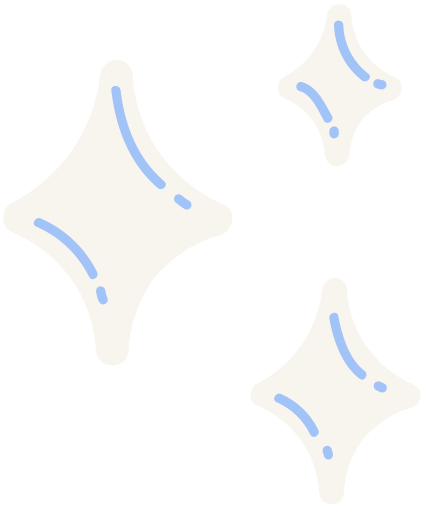 CHÀO MỪNG CÁC EM ĐẾN VỚI TIẾT HỌC HÔM NAY
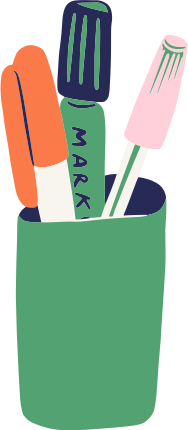 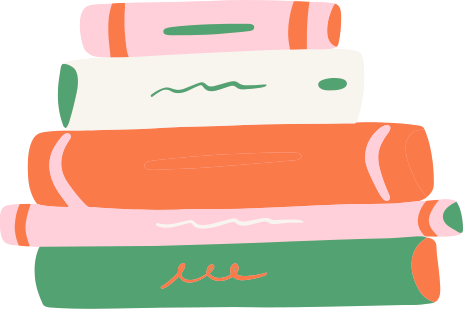 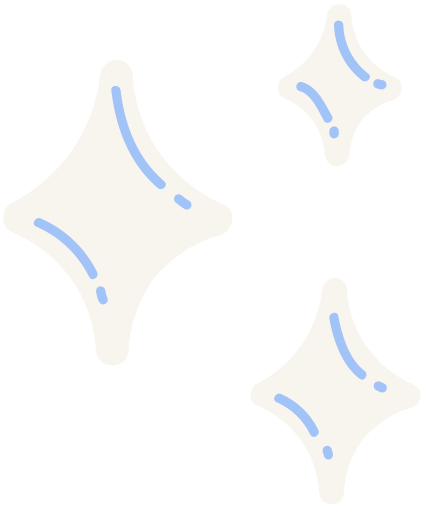 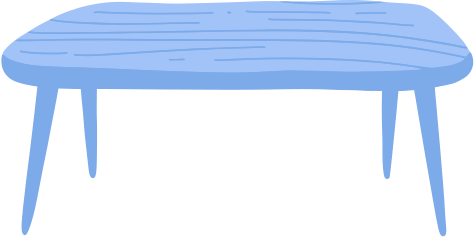 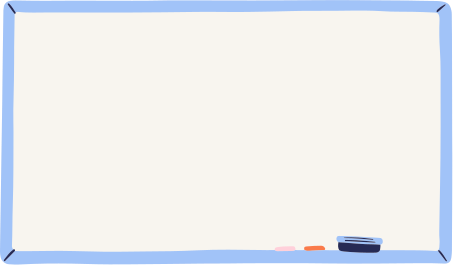 Tiết 33:
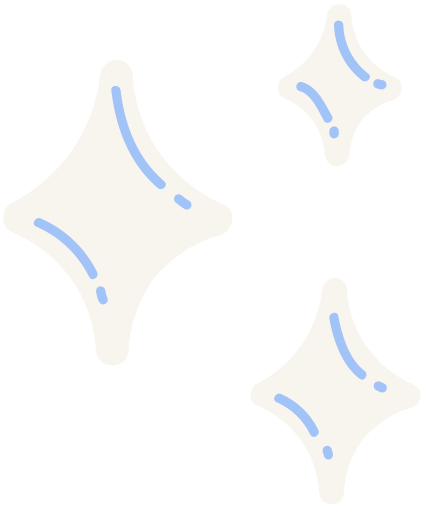 MIÊU TẢ NỘI TÂM TRONG VĂN BẢN TỰ SỰ
NỘI DUNG BÀI HỌC
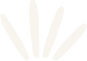 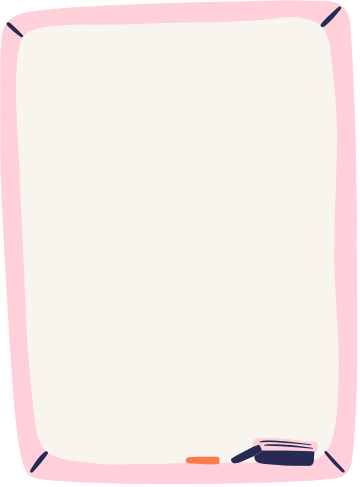 I. Tìm hiểu yếu tố miêu tả nội tâm trong văn bản tự sự
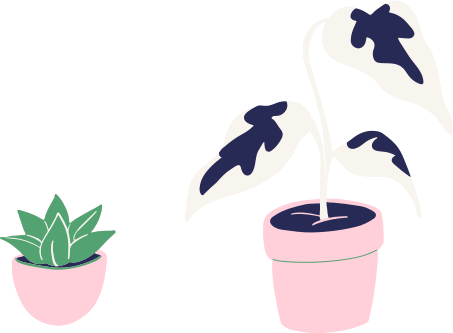 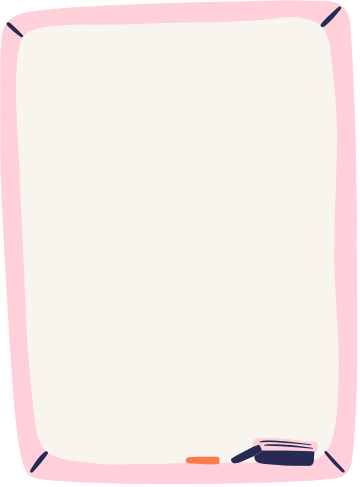 II. Luyện tập
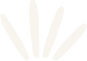 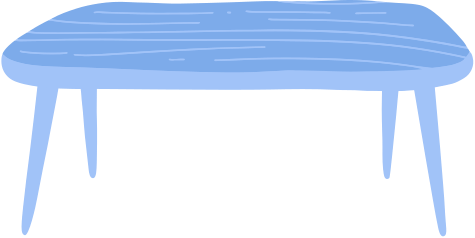 I. Tìm hiểu yếu tố miêu tả nội tâm trong văn bản tự sự
Xót người tựa cửa hôm mai
Quạt nồng ấp lạnh những ai đó giờ?
Sân lai biết mấy nắng mưa,
Có khi gốc tử đã vừa người ôm.
      Buồn trông cửa bể chiều hôm,
Thuyền ai thấp thoáng cánh buồm xa xa ?
     Buồn trông mặt nước mới sa
Hoa trôi man mác biết là về đâu?
      Buồn trông nội có rầu rầu
Chân mây mặt đất một màu xanh xanh.
       Buồn trông gió cuốn mặt duềnh
Ầm ầm tiếng sóng kêu quanh  ghế ngồi.
Ví dụ 1:
Trước lầu Ngưng Bích khóa xuân,
Vẻ non xa tấm trăng gần ở chung
        Bốn bề bát ngát xa trông,
Cát vàng cồn nọ bụi hồng dặm kia.
      Bẽ bàng mây sớm đèn khuya,
Nửa tình nửa cảnh như chia tấm lòng.
     Tưởng người dưới nguyệt chén đồng,
Tin sương luống những rày trông mai chờ,
      Bên trời góc bể bơ vơ,
Tấm son gột rửa bao giờ cho phai.
Hãy đọc lại đoạn trích Kiều ở lầu Ngưng Bích và
  thực hiện các yêu cầu dưới đây:
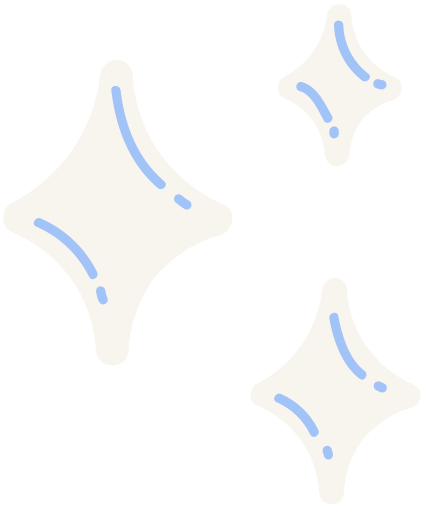 I. Tìm hiểu yếu tố miêu tả nội tâm trong văn bản tự sự
Nhóm 1,2,3: Tìm những câu thơ miêu tả cảnh trong đoạn trích “Kiều ở lầu Ngưng Bích” ?
THẢO LUẬN NHÓM
Nhóm 4,5,6: Tìm những câu thơ miêu tả tâm trạng của Thuý Kiều trong đoạn trích “Kiều ở lầu Ngưng Bích”?
I. Tìm hiểu yếu tố miêu tả nội tâm trong văn bản tự sự
NHỮNG CÂU THƠ TẢ CẢNH 
(MIÊU TẢ BÊN NGOÀI)     
Trước lầu Ngưng Bích khóa xuân,
Vẻ non xa tấm trăng gần ở chung
 Bốn bề bát ngát xa trông,
Cát vàng cồn nọ bụi hồng dặm kia.  
….Buồn trông cửa bể chiều hôm,
Thuyền ai thấp thoáng cánh buồm xa xa?
     Buồn trông mặt nước mới sa
Hoa trôi man mác biết là về đâu?
     Buồn trông nội có rầu rầu
Chân mây mặt đất một màu xanh xanh.
     Buồn trông gió cuốn mặt duềnh
Ầm ầm tiếng sóng kêu quanh ghế ngồi.
NHỮNG CÂU THƠ MIÊU TẢ TÂM TRẠNG
 (NỘI TÂM)      
      Tưởng người dưới nguyệt chén đồng,
Tin sương luống những rày trông mai chờ,
      Bên trời góc bể bơ vơ,
Tấm son gột rửa bao giờ cho phai.
       Xót người tựa cửa hôm mai
Quạt nồng ấp lạnh những ai đó giờ?
       Sân lai biết mấy nắng mưa,
Có khi gốc tử đã vừa người ôm.
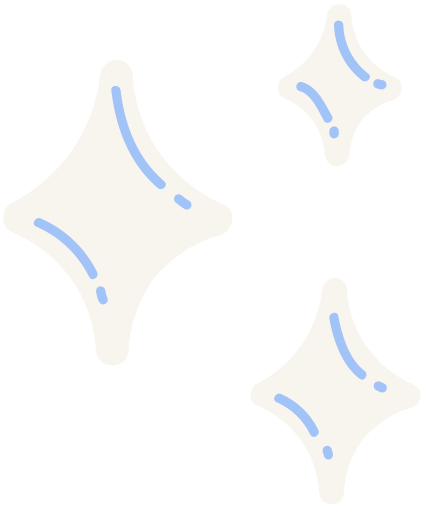 I. Tìm hiểu yếu tố miêu tả nội tâm trong văn bản tự sự
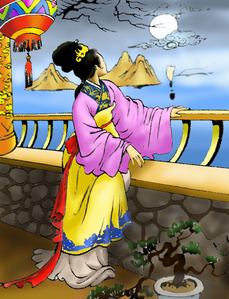  Những câu thơ tả cảnh: tả cảnh thiên nhiên trước lầu Ngưng Bích, có thể quan sát được.
 Những câu thơ miêu tả nội tâm: Miêu tả suy nghĩ của Kiều không thể quan sát được.
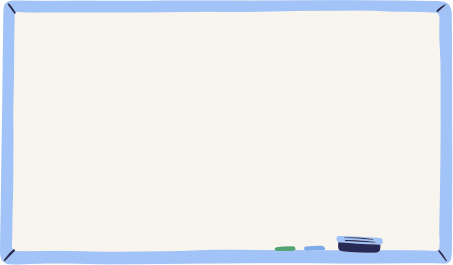 I. Tìm hiểu yếu tố miêu tả nội tâm trong văn bản tự sự
THẢO LUẬN CẶP ĐÔI
 ? Thế nào là miêu tả bên ngoài? 
 ? Em hiểu nội tâm là gì? Thế nào là miêu tả nội tâm?
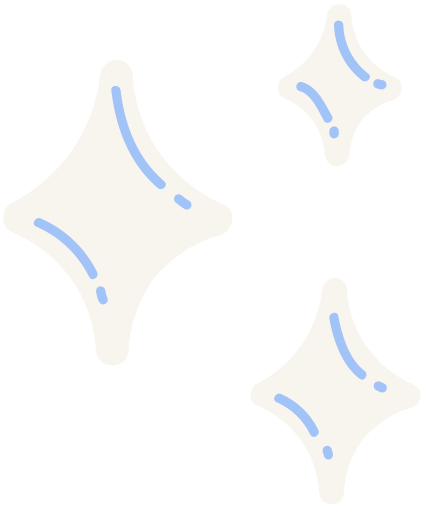 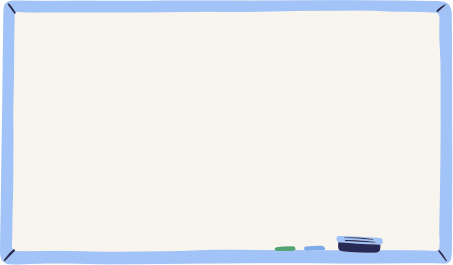 I. Tìm hiểu yếu tố miêu tả nội tâm trong văn bản tự sự
Đọc đoạn văn sau  và nhận xét cách miêu tả nội tâm nhân vật?
Ví dụ 2:
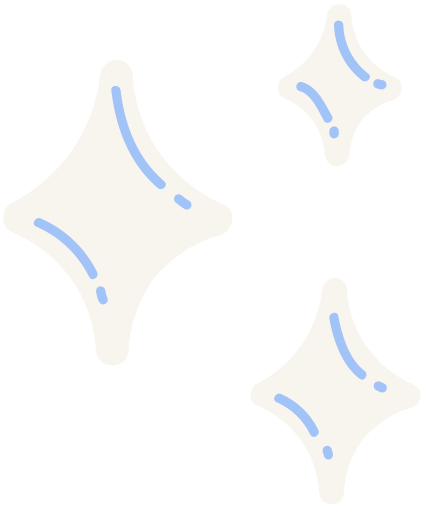 Mặt lão đột nhiên co rúm lại. Những vết nhăn xô lại với nhau, ép cho nước mắt chảy ra. Cái đầu lão ngoẹo về một bên và cái miệng móm mém của lão mếu như con nít.
(Nam Cao – Lão Hạc)
 Đoạn trích “Lão Hạc” – Nam Cao miêu tả nội tâm thông qua cách miêu tả ngoại hình (nét mặt, cử chỉ của lão Hạc)
I. Tìm hiểu yếu tố miêu tả nội tâm trong văn bản tự sự
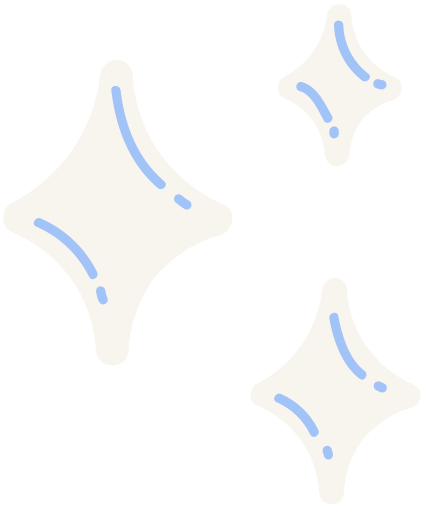 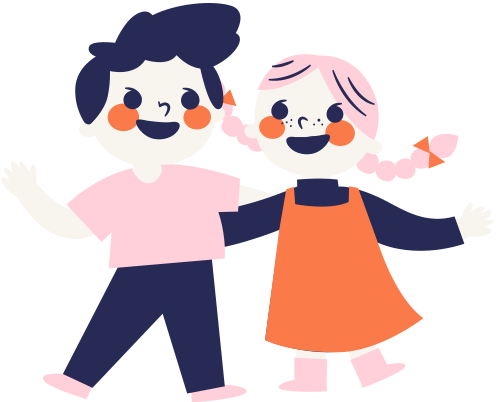 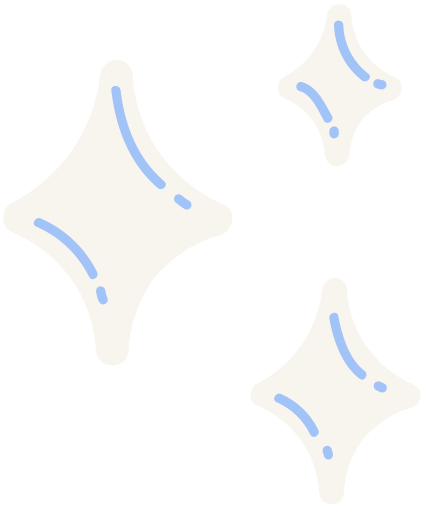 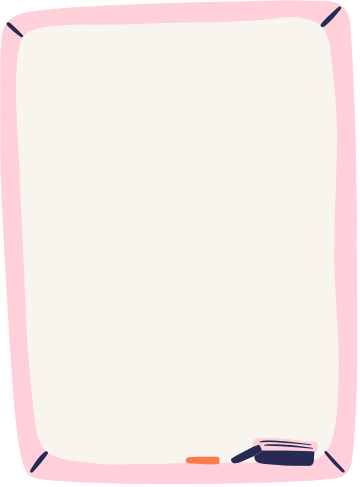 LUYỆN TẬP
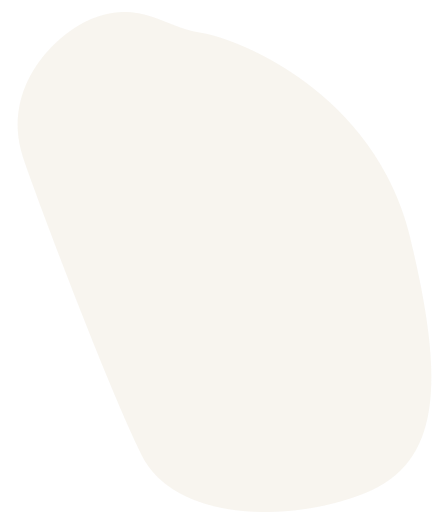 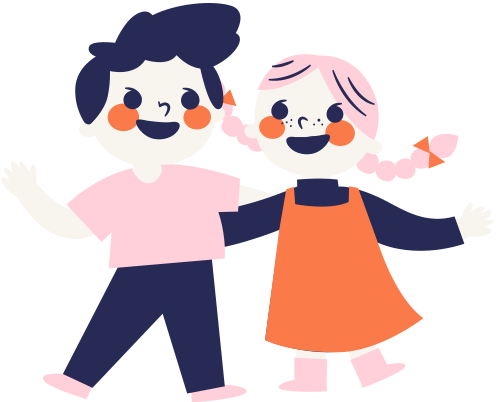 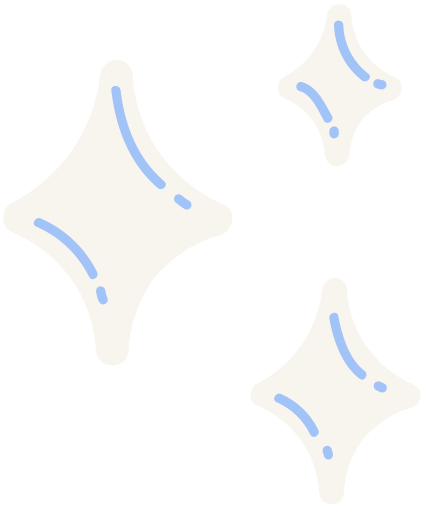 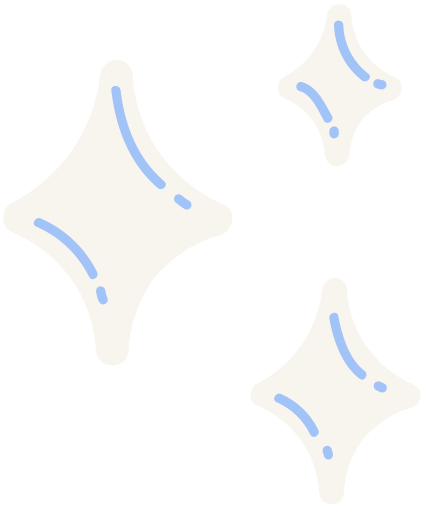 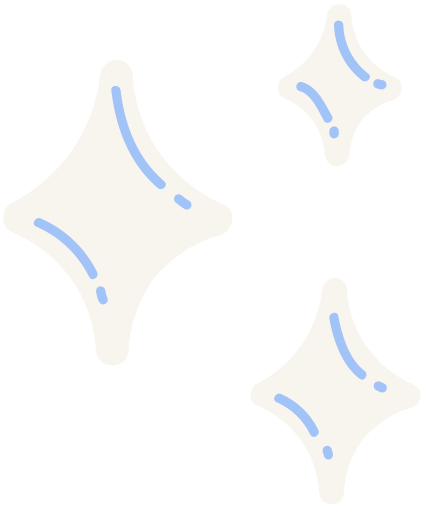 Bài tập 1: Đoạn văn sau miêu tả trực tiếp hay gián tiếp nội tâm nhân vật? Hãy chỉ rõ tác dụng của việc miêu tả nội tâm trong đoạn văn trên?
Tôi giật sững người. Chẳng hiểu sao tôi phải bám chặt lấy tay mẹ. Thoạt tiên là sự ngỡ ngàng, rồi đến hãnh diện, sau đó là xấu hổ. Trước mắt em tôi, tôi hoàn hảo đến thế kia ư! Tôi nhìn như thôi miên vào dòng chữ đề tên bức tranh “anh trai tôi”
      
  (Bức tranh của em gái tôi - Tạ Duy Anh)
 Miêu tả trực tiếp nội tâm nhân vật.
=> Tâm trạng người anh: ngạc nhiên, sững sờ, bất ngờ, xấu hổ ân hận và cảm phục trước tài năng và tình cảm của em gái dành cho mình.
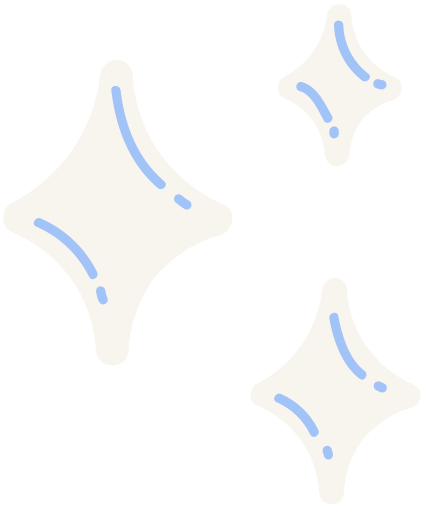 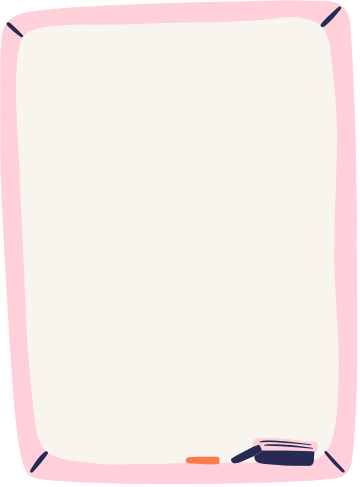 VẬN DỤNG
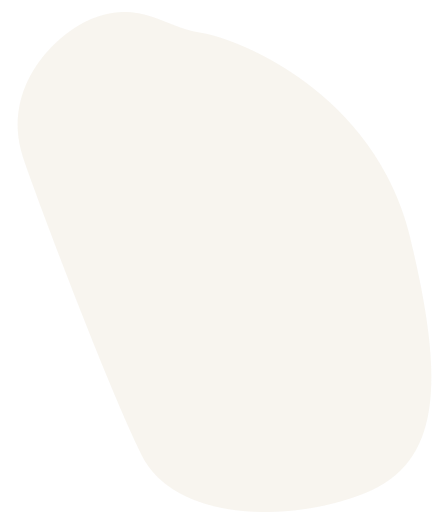 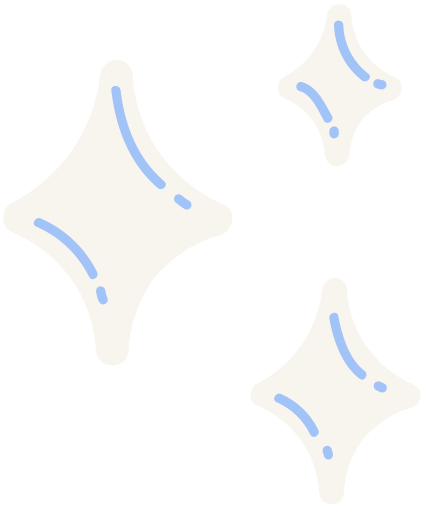 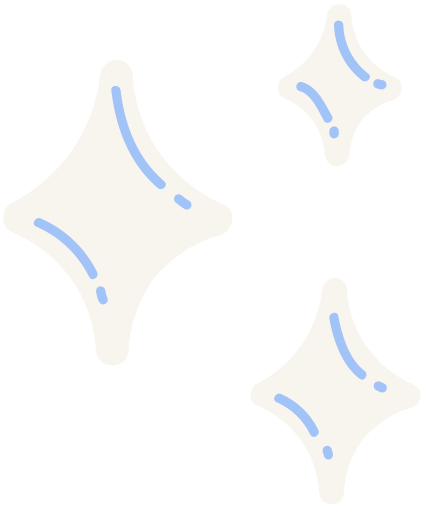 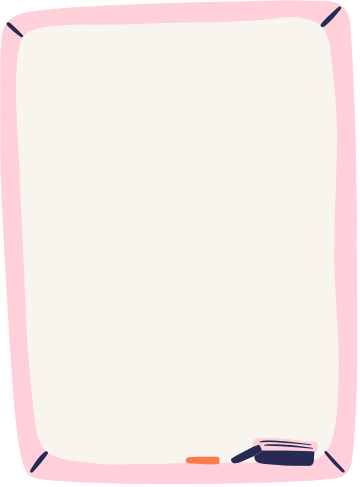 Đọc đoạn văn sau & trả lời câu hỏi bên dưới;
“ Mặt trời đã xế bóng ngang các sườn đồi, nhưng tôi cảm thấy dường như còn chần chừ không muốn lặn, còn muốn nhìn tôi. ánh mặt trời tô điểm con đường tôi đi, mặt đất rắn mùa thu trải dưới chân tôi nhuộm thành màu đỏ, màu tím. Từng cụm bông lau khô vun vút bay lên như những tia lửa lập loè. Mặt trời rọi lửa lên những chiếc cúc mạ bạc trên tấm áo đầy mụn vá tôi đang mặc. Và tôi cứ chạy đi, trong lòng hoan hỉ nói với đất trời, gió mây: “ Hãy nhìn tôi đây ! Hãy nhìn xem tôi đáng kiêu hãnh chừng nào. Tôi sẽ học hành, tôi sẽ đến trường & dẫn cả các bạn khác đến...”
a, Tìm những câu văn miêu tả bên ngoài với miêu tả nội tâm bên trong của nhân vật?
b, Phân tích mối quan hệ giữa m.tả bên ngoài & mtả nội tâm bên trong?
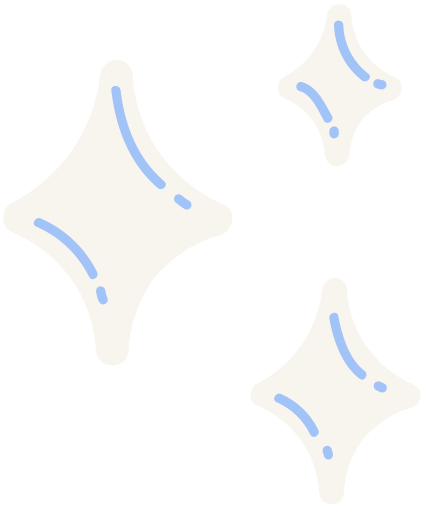 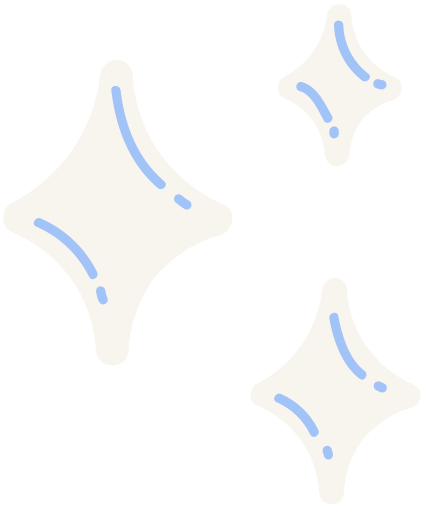 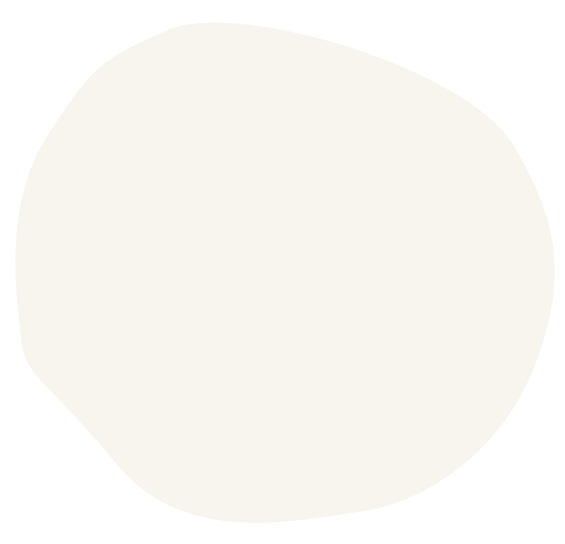 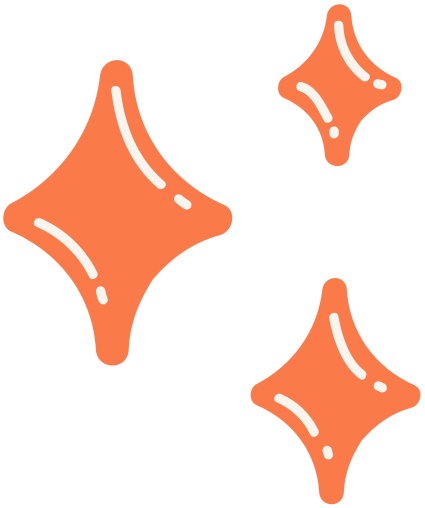 HƯỚNG DẪN 
VỀ NHÀ
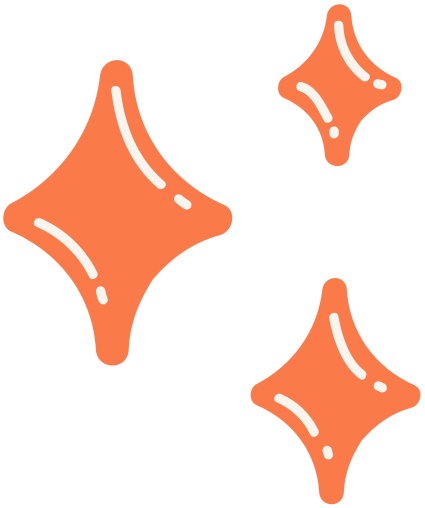 Học thuộc phần ghi nhớ.
Hoàn thiện bài tập 2 vào vở 
Sưu tầm một số đoạn văn tự sự có sử dụng yếu tố miêu tả nội tâm.
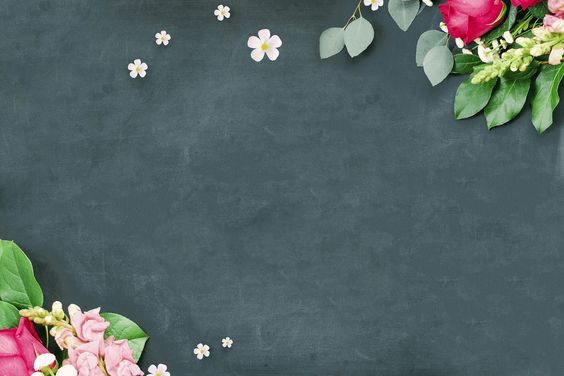 Cảm ơn các em đã chú ý lắng nghe!